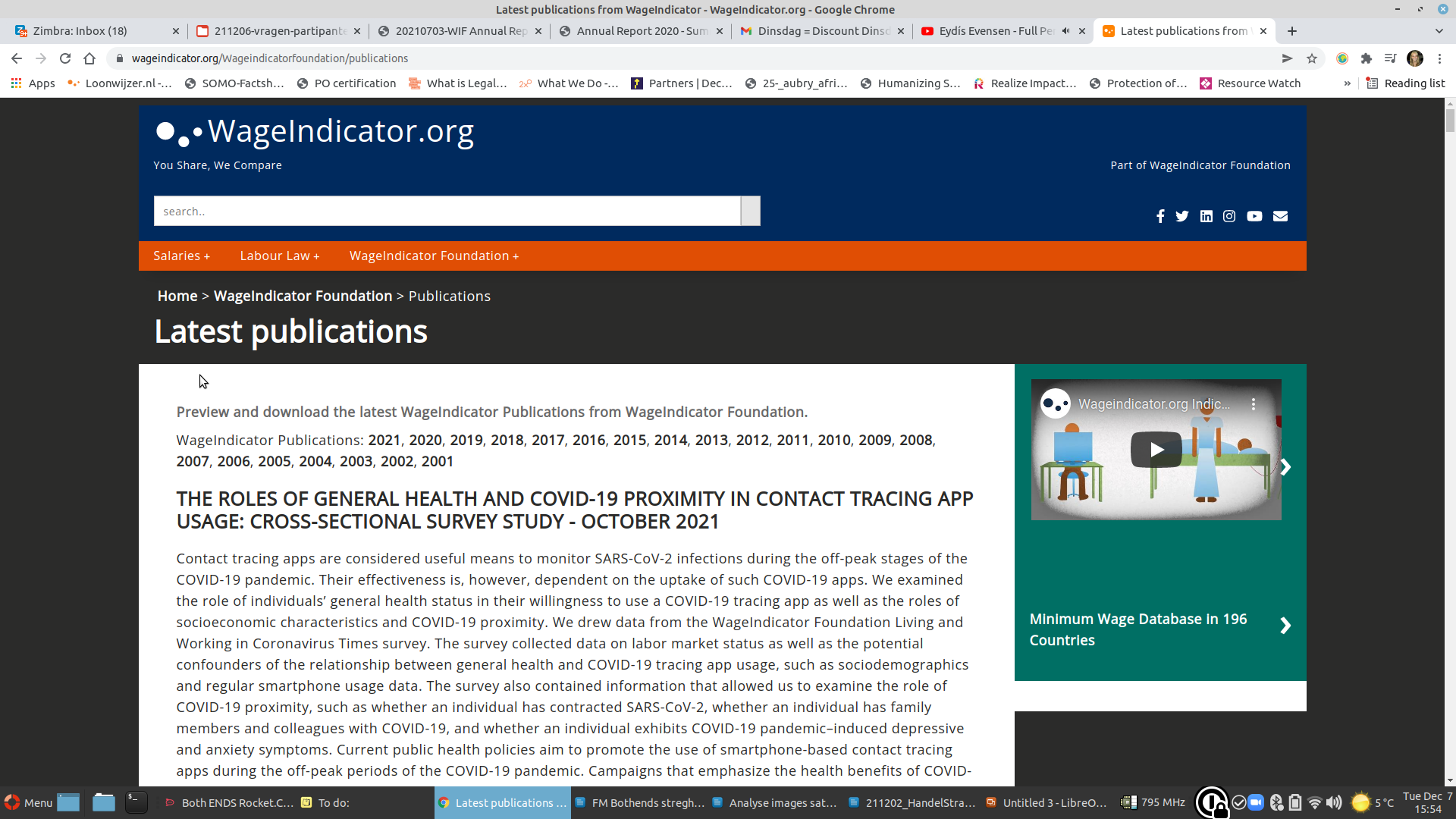 WageIndicator’s publications
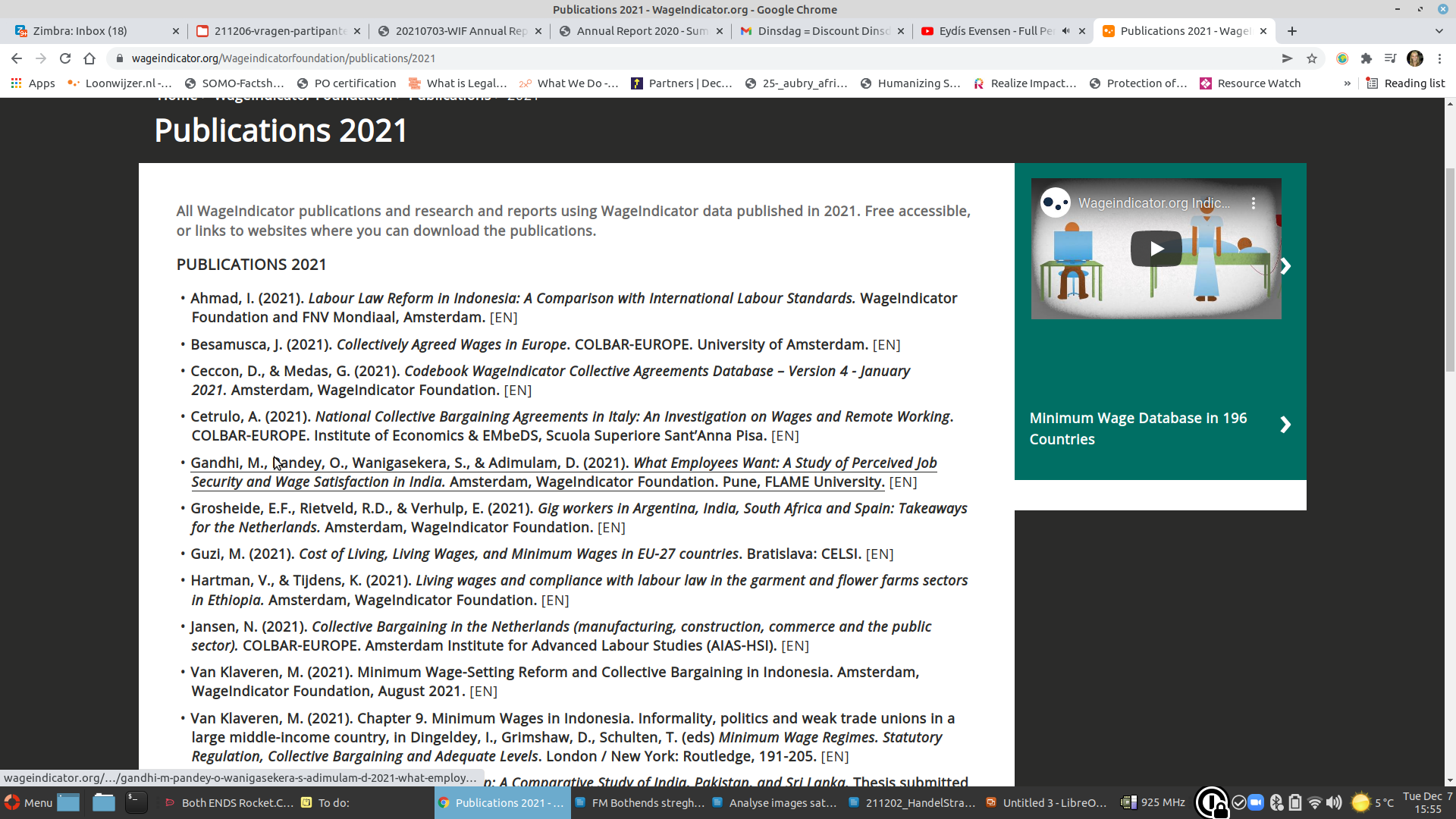 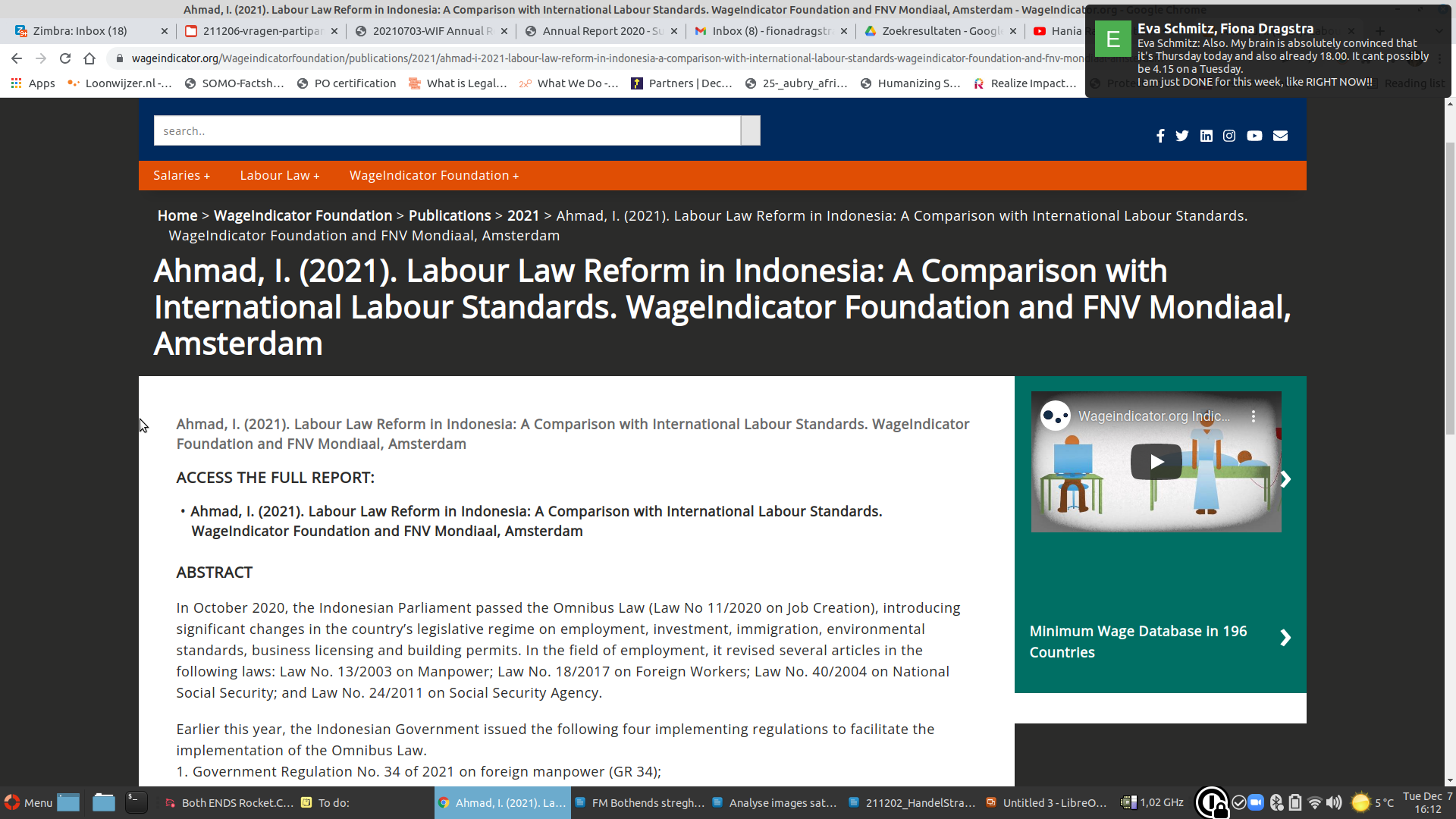 WageIndicator’s publications
The secret to no mess on your publication page: 
→ All publications on our website are written in APA style
https://apastyle.apa.org/style-grammar-guidelines/references/examples 
→ Consistency, consistency, consistency! 
→ In academic referencing your . ; , & the way that you write is crucial  
APA is just one of the many styles you can choose from and you can cite just about everything
WageIndicator’s publications
For consistency & SEO purposes: 
→ Each publication has its own page
→ Every publication is referenced on the ‘general’ page & year of publication
→ Regular check for dead links (thanks Kea!!)
→ ‘Enable SEO data’ – function in the site & ensure ‘tags’
→  When not in English: use the same wording & phrases
Without consistent academically referenced Publication-pages it would have been difficult to get Research Projects funded! → The way you reference shows you are not a mess :)